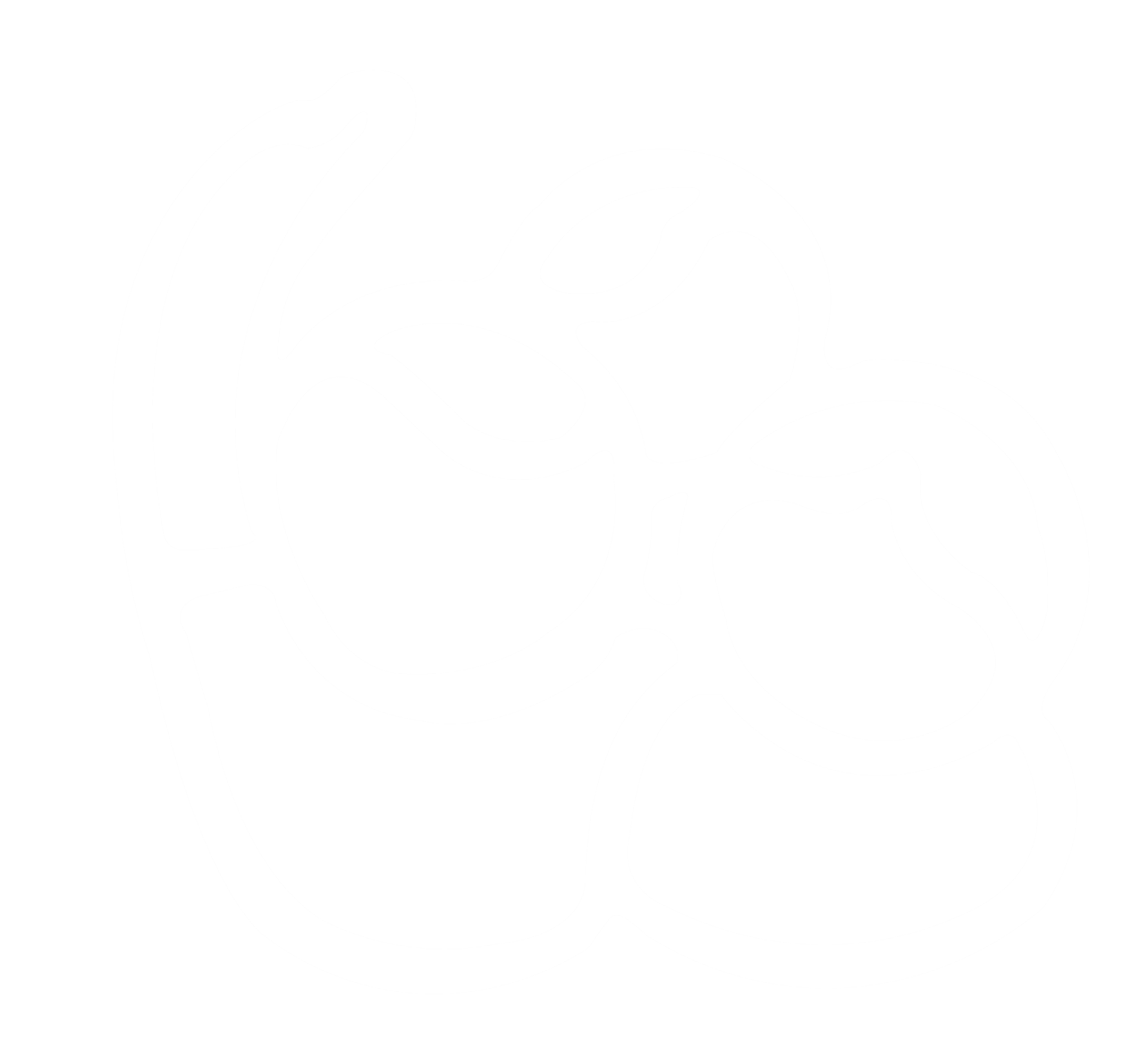 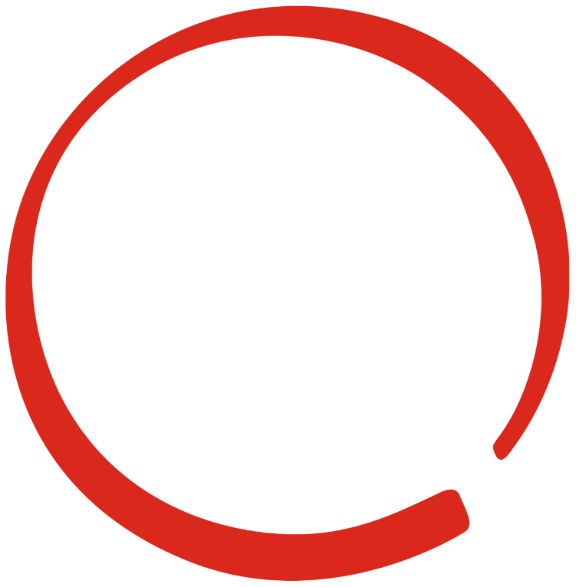 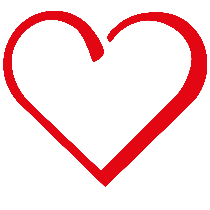 DESARROLLO DE ADOLESCENTES
¿Qué es la autoestima?
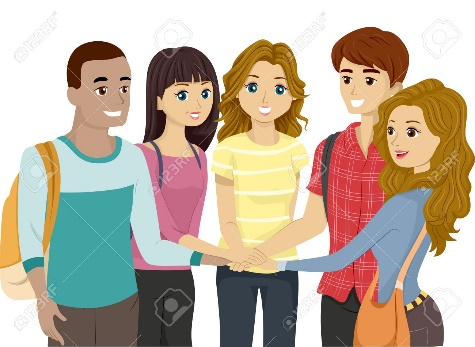 “Es lo que yo pienso y siento sobre mí”.
Reconozco mi autoestima cuando entiendo que:
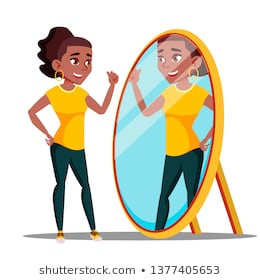 Valgo como persona y tengo habilidades
Puedo reconocer y aprender de mis debilidades.
Me respeto y respeto a los demás
Amo a mi cuerpo y sus cambios
Defiendo mis derechos, asumo mis responsabilidades
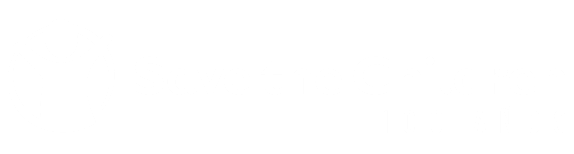 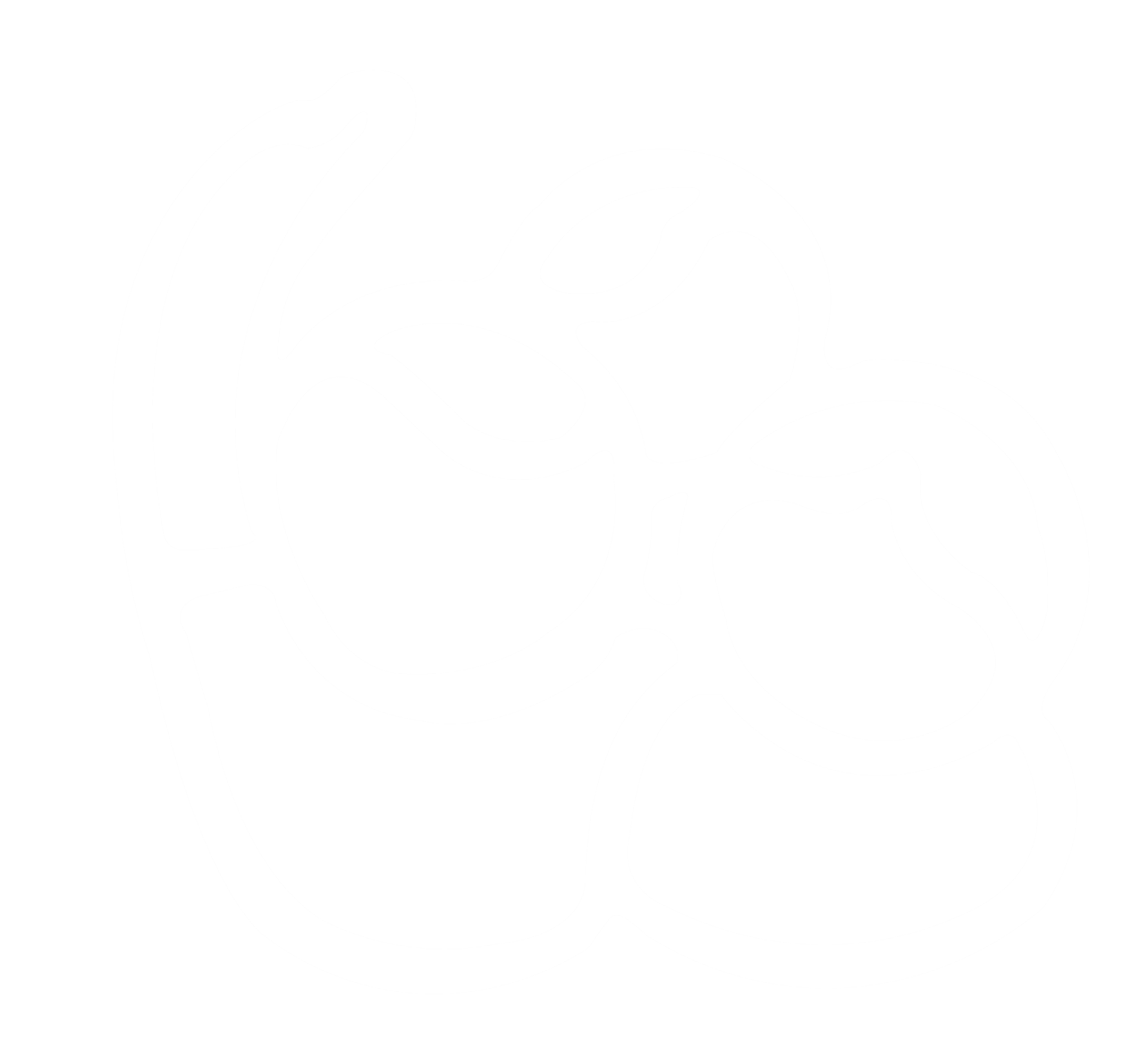 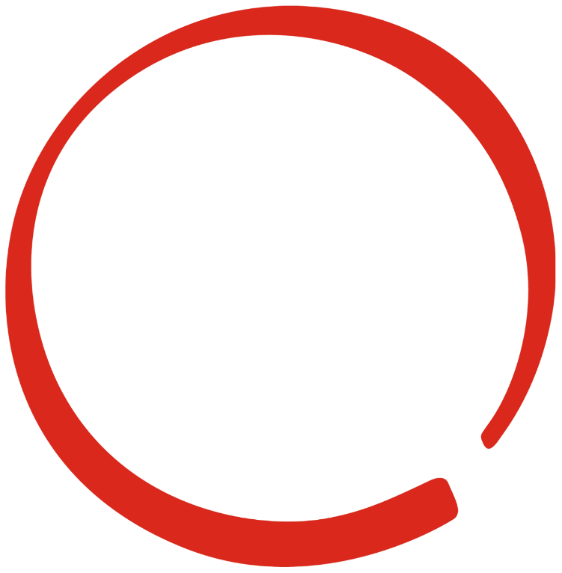 DESARROLLO DE ADOLESCENTES
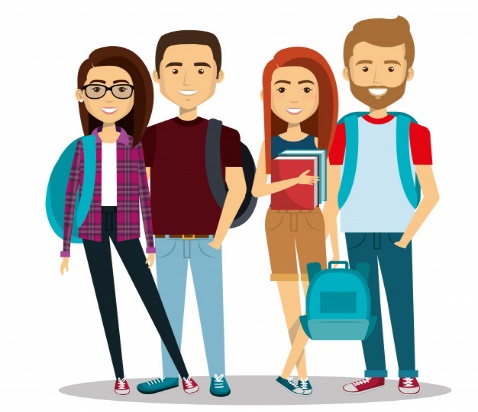 ¿Cómo fortalezco mi autoestima?
Reconozco que soy distinto y no me comparo con otras personas. 
No tomar todo comentario como cierto. 
Teniendo una autoestima equilibrada sin ser arrogante o egoísta. 
Identificando mis miedos, errores y afrontándolos.
Aprendiendo a decir NO y expresando mis opiniones y deseos sin miedo.
Tener autoestima equilibra significa:
Sentirme orgullosa u orgulloso de lo que soy  y reconocer mis limitaciones
Aceptar los propios errores y aprender de ellos
Sentirse ni mas ni menos que las demás personas
Respetar y aceptar a  las demás personas
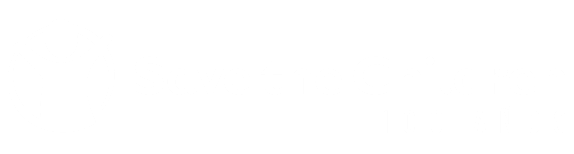